UKURAN TENDENSI SENTRAL DAN POSISI
0k@
TENDENSI SENTRAL
Ukuran pemusatan
Nilai yang mewakili serangkaian data
Rata-rata (MEAN)
Median (Md)
Modus (Mo)
RATA-RATA (MEAN)
Adalah suatu bilangan yang dapat dipakai sebagai wakil dari sekelompok data
Data belum berkelompok
		x = Σxi/N
	
Data berkelompok
		  x = Σfi.xi          atau    x = Σfi.xi
			 N 		                  Σfi

Atau   x = GM + Σfi.di     x  I		guessed mean
				   N
Sampel A
Sampel B
Sampel C		

    x  ABC = NA.xA + NB.xB + NC.xC
				NA+ NB+ NC
MEDIAN
SUATU UKURAN GEJALA PUSAT YANG MENUNJUKKAN LETAK DAN MEMBAGI SEKUMPULAN BILANGAN MENJADI 2 SEHINGGA SEPARO BILANGAN >= MEDIAN DAN SEPARO BILANGAN < MEDIAN
MEDIAN
UNGROUPED DATA
POSISI Me = N x ½ (data harus array, berurutan)

GROUPED DATA
						b : batas bawah kelas median
						p : panjang kelas median
						n: jumlah data
						F: jumlah seluruh 
						    frekuensi  sebelum 
						    kelas median
						f: jumlah frekuensi kelas 					   median
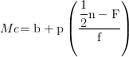 MODUS
MODUS
NILAI YANG PALING BANYAK TERDAPAT DALAM SEKUMPULAN BILANGAN
UNGROUPED DATA

GROUPED DATA
b   : batas bawah kelas modus
p   : panjang kelas modus
b1 :  frekuensi kelas modus –   
        frekuensi kelas terdekat 
        sesudahya
b2 : frekuensi kelas modus – 
        frekuensi kelas interval 
        terdekat sesudahya
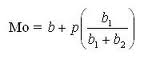 Hubungan antara Mean, Me, Mo
Mean, Median, Modus terletak pada 1 titik
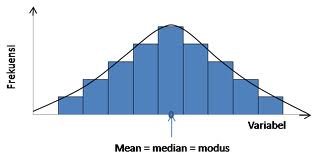 Kurva menceng kanan (Skewness)
Terpengaruh oleh nilai ekstreem
Mo<Me<Mean
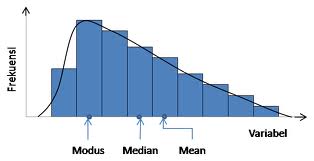 Kurva menceng ke kiri
Mean<Me<Mo
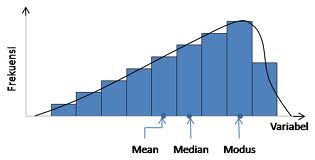 Penggunaan mean, median , modus
Tambahan modul
Mean : alat deskripsi yang baik untuk distribusi data normal/ simetris
Median : alat deskripsi yang baik untuk distribusi data tidak normal/ asimetris 
Modus : ingin mendapatkan nilai paling umum dari suatu kelompok data
UKURAN LETAK /POSISI
Median : nilai yang membagi 2 bagian sama besar/ nilai tengah
Kuartil : nilai pembagi 4 sama besar (K1, K2,K3)
Desil : nilai pembagi 10 bagian sama besar 
	(D1, D2,… D9)
Persentil : nilai pembagi 100 bagian sama besar
	(P1,P2, … P99)
Rumus
Ukuran letak/ posisi halaman …
Lets practice ….